Transznacionális fenntartható turisztikai projektekAz INSiGHTS-projekt
Szőllőssy Balázs
2017. Június 14., Zalaegerszeg
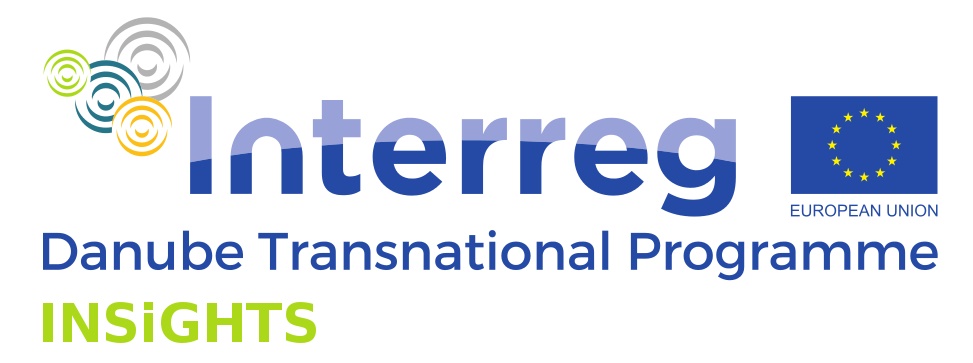 Transznacionális Európai Uniós projektek
Európai Regionális Fejlesztési Alap – Duna Program
Nemzetközi kapcsolatteremtés, közös fejlesztések, jó gyakorlatok megismerése
Területi és határmenti együttműködések
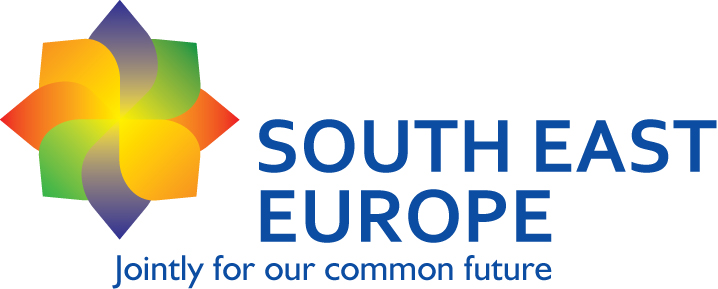 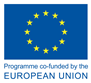 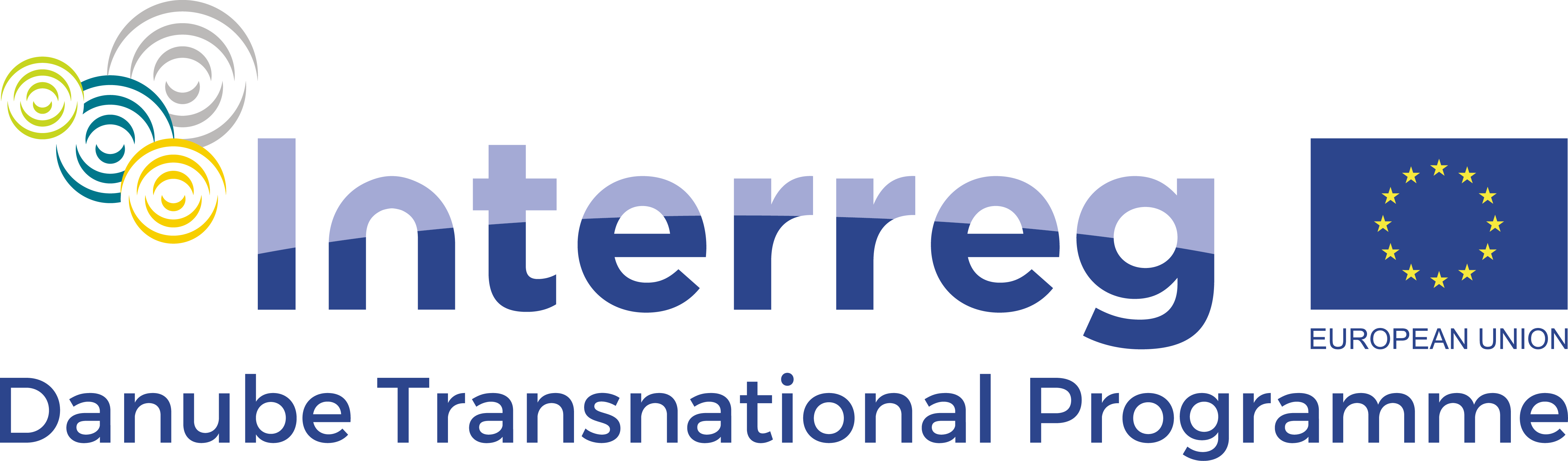 Transdanube
Fenntartható közlekedés és mobilitás a Duna menti
turisztikai régiókban

14 projektpartner
2012 október – 2014 október

Integrált, határon átnyúló turisztikai csomagok kidolgozása
Szigetköz-Hanság-Szlovákia-Ausztria (Fertő), Szigetköz TDM

Közlekedési és turisztikai szektor összekapcsolása (vasút, kerékpározás)
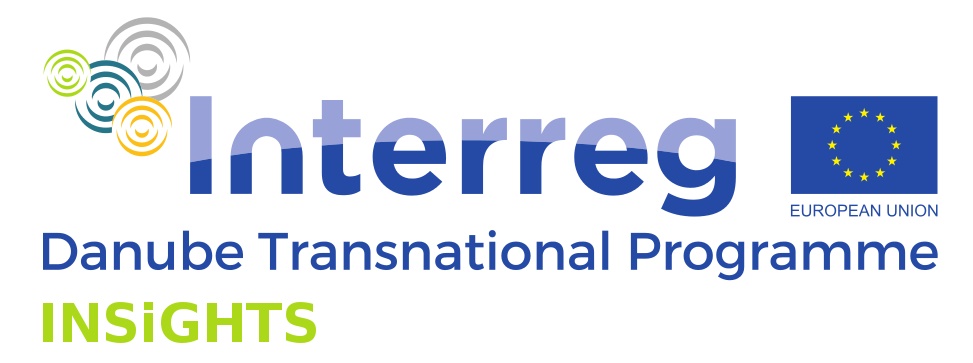 Transdanube.Pearls
16 projektpartner
2017 január – 2019 június

A „fenntartható mobilitás iránt elkötelezett turisztikai desztinációk hálózata – vagyis a Transdanube.Pearls (Duna Gyöngyei)” hálózatának kialakítása

A desztinációk növelni tudják az egyedi utazási lehetőségeket kínáló ajánlatok láthatóságát, melyek elsődlegesen a Duna menti térségek közötti fenntartható módú közlekedésre fókuszálnak

A hálózat elősegíti a közlekedési és turisztikai szektor különböző szintű szereplőinek együttműködését.
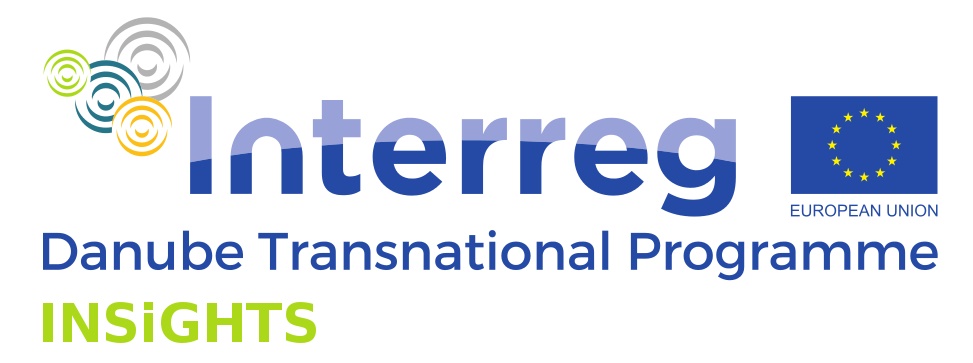 Iron Curtain Trail-projekt
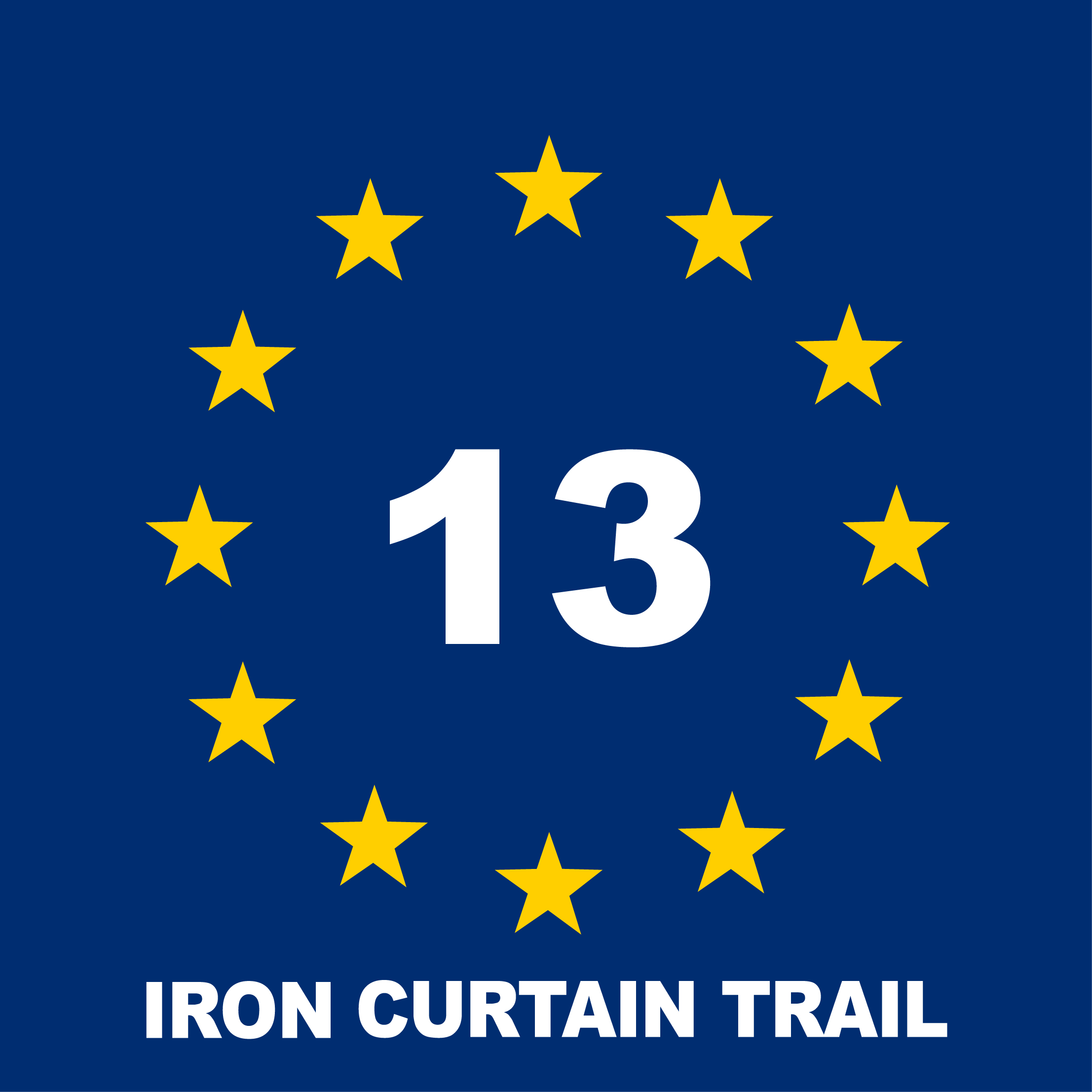 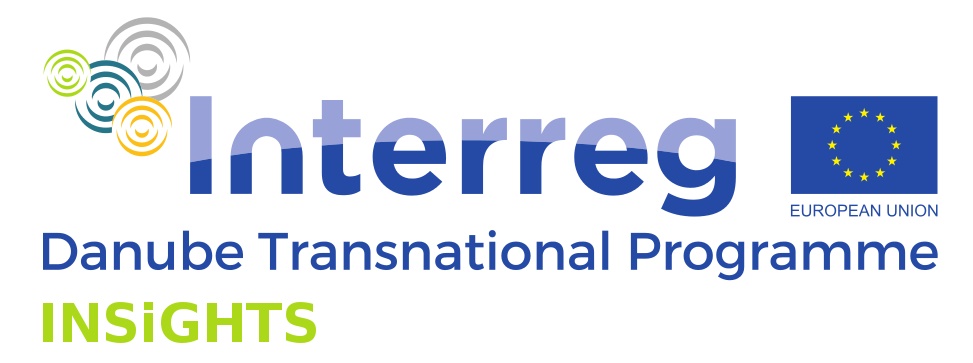 Iron Curtain Trail-projekt
A Vasfüggöny-kerékpárút déli szakaszának fejlesztése
14 projektpartner
2012 október – 2014 december

Regionális jó példák feltérképezése valamint jó gyakorlat kézikönyv összeállítása a partnerrégiók közreműködésével

Regionális akcióterv és megvalósíthatósági tanulmányok készítése a kerékpárutak állapotának javítása és a tömegközlekedési és turisztikai fejlesztések összekapcsolása érdekében

Komplex fenntartható közlekedési és turisztikai ajánlatok kidolgozása
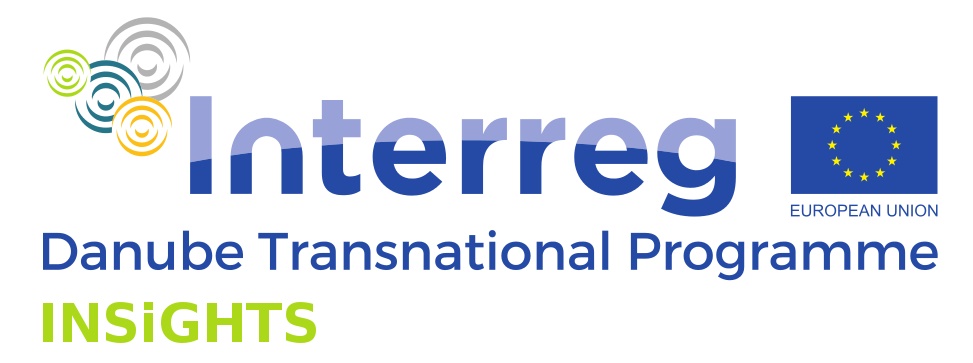 ICTE-projekt
A Vasfüggöny-kerékpárút szakaszainak felmérése, kommunikációs és promóciós stratégia kidolgozása, applikációfejlesztés
10 projektpartner
2015 szeptember – 2017 április

Élményalapú applikáció mobiltelefonra, mely támogatja a GPS alapú térképi és útvonal információkat
A GPS-es felmérés eredményeinek publikálása, online elérhetősége és letöltési lehetősége
50 példány az ICT-EV13 közös, nemzetközi kommunikációs és promóciós stratégiai kézikönyvről

Megállapodás az útvonal hosszú távú promóciós menedzselésére
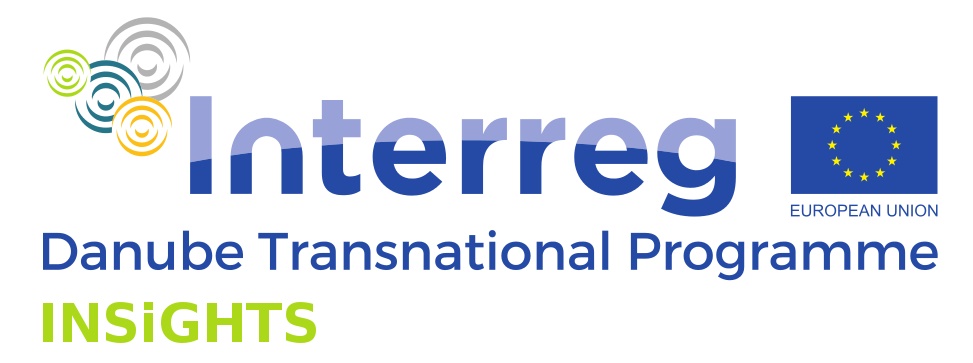 INSiGHTS
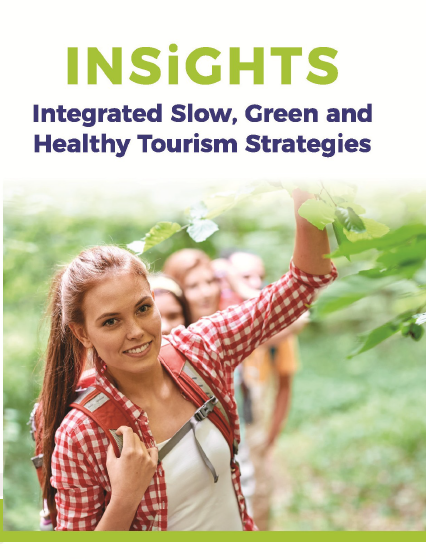 2017 január – 2019 június
14 projektpartner

Integrált, lassú, zöld és egészségközpontú turizmus-stratégiák
A természeti és kulturális erőforrások megőrzését középpontba helyező turisztikai stratégiák kialakítása

Jelenlegi állapot felmérése és ötletek, majd stratégia kialakítása a lassú, zöld, egészségközpontú turizmus fejlesztésére
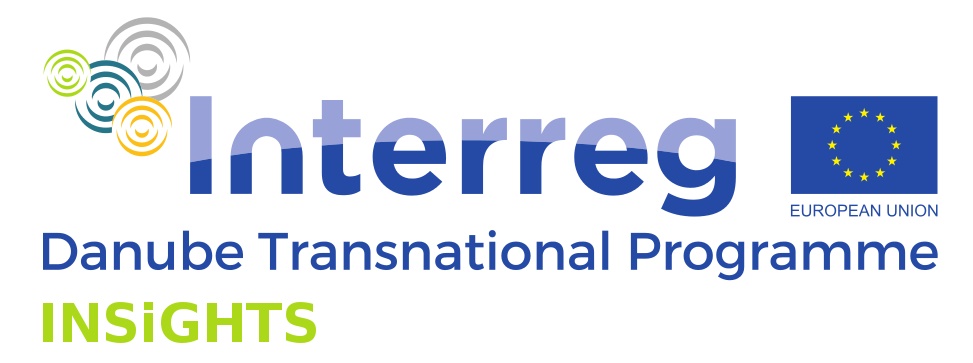 Projektpartnerek
Vezető partner:
Pons Danubii Európai Területi Társulás (Szlovákia)
 
ERFA által társfinanszírozott partnerek:
Természeti Erőforrások és Élettudományok Egyeteme, Bécs (Ausztria)
Turisztikai Intézet (Horvátország)
CEEweb a Biológiai Sokféleségért (Magyarország)
Szlovénia Szíve Fejlesztési Központ (Szlovénia)
Hargita Megyei Tanács (Románia)
Zala Megyei Önkormányzat (Magyarország)
“Közép-Isztria” Helyi Akciócsoport (Horvátország)
Regionális Fejlesztési Ügynökség KKV Támogatói Központtal (Bulgária)
Donautal-Aktiv e.V. (Németország)
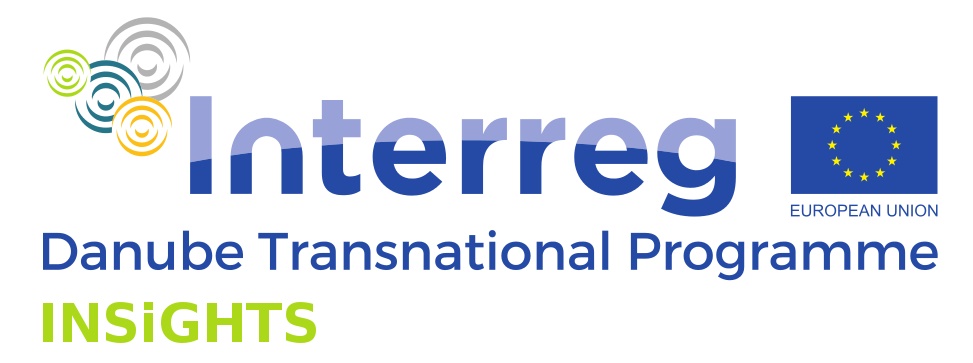 Projektpartnerek
IPA által társfinanszírozott partner:
Šumadija és Pomoravlje Regionális Gazdaságfejlesztési Ügynökség (Szerbia)
 
Társult stratégiai partnerek:
Plovdiv Járási Kormányzat (Bulgária)
Isztria Régió – Turisztikai Hivatala (Horvátország)
Komárom-Esztergom megye (Magyarország)
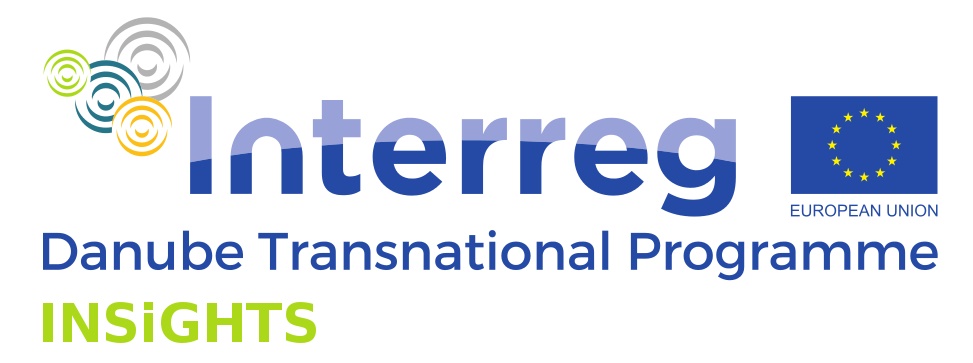 INSiGHTS
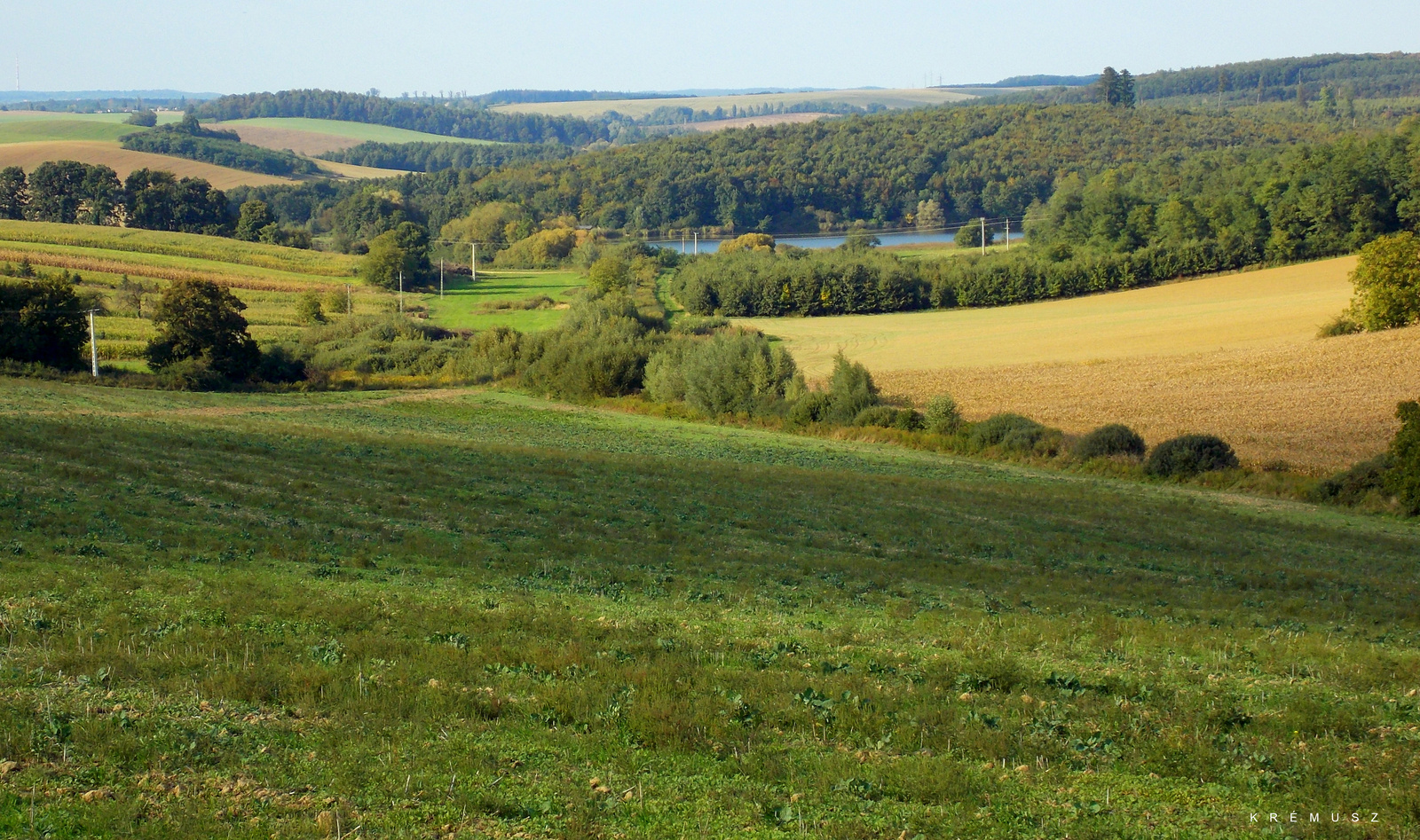 TEMATIKUS PILLÉREK

I – Turisztikai desztinációk menedzsmentje
II – Lassú, zöld és egészséges turisztikai termékek és szolgáltatások
III – A látogatók és vendéglátók érzékenyítése az ökotudatos és egészséges életstílusra

Pilot projekt  interaktív telefonos applikáció
Turisztikai stratégia
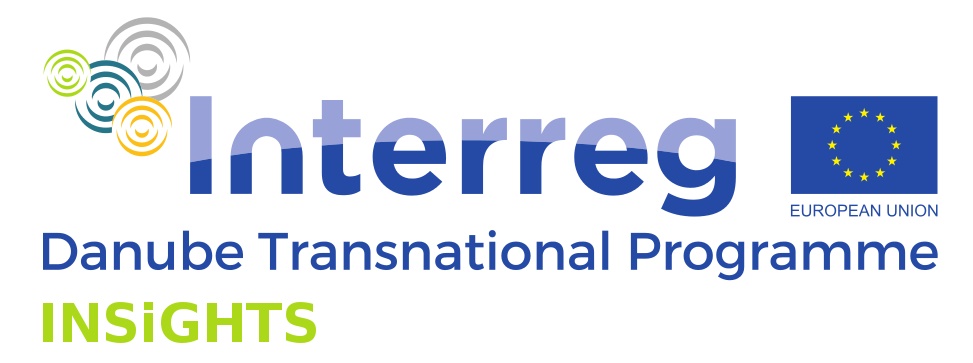 A találkozók témái
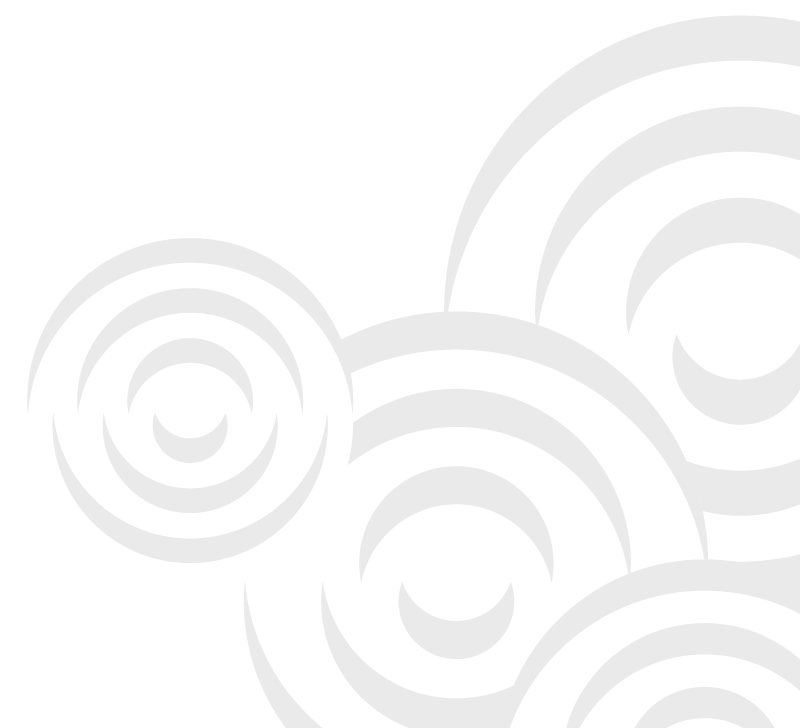 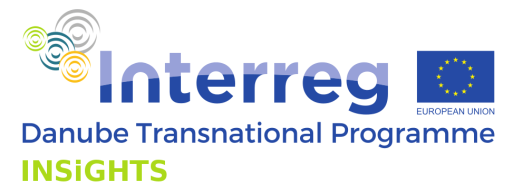 Helyzetelemzés
Helyzetelemzés  Célok megfogalmazása  Stratégialkotás

Desztináció-stratégia, együttműködési és menedzsmentstratégia
Környezet és területhasználati örökség
Társadalmi-gazdasági hasznok és regionális fejlődés
Társadalmi-kulturális és épített örökség
A vendégek tapasztalata és termékfejlesztés
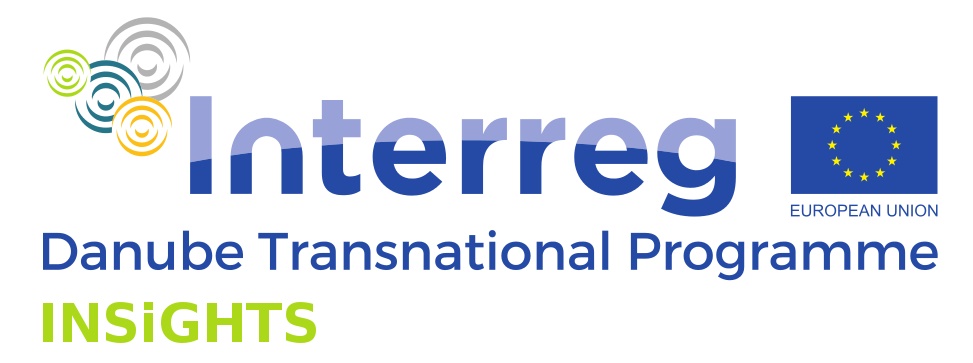 Helyzetelemzés
Desztináció-stratégia, együttműködési és menedzsmentstratégia


Stratégia
Fenntarthatósági célok
Desztinációmenedzsment
Jelenlét és oktatás
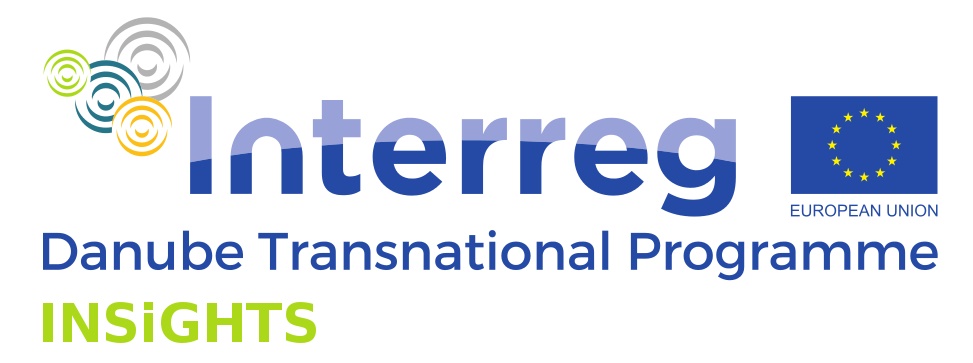 Helyzetelemzés
Környezet és tájhasználati örökség


Természetvédelem
Tájhasználati örökség védelme
Klímaadaptáció és kibocsátáscsökkentés
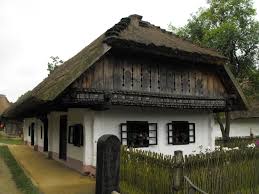 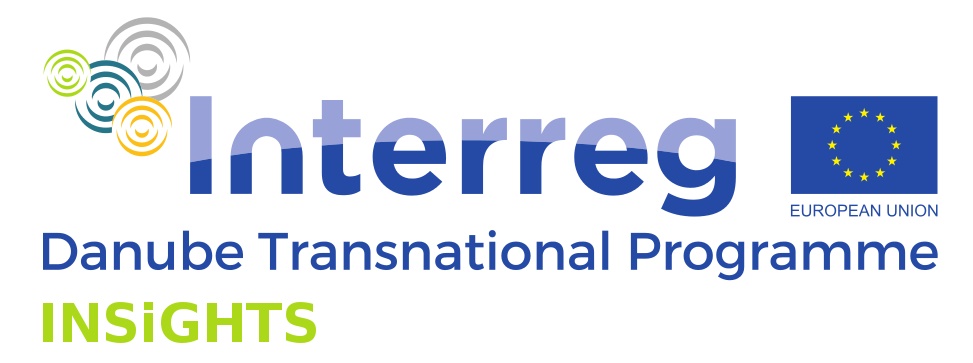 Helyzetelemzés
Társadalmi-gazdasági hasznok és regionális fejlődés


Társadalmi hasznok, foglalkoztottság
Szezonalitás
Vendégek költése, lehetőségei
Dzsentrifikáció, minőségi szolgáltatások
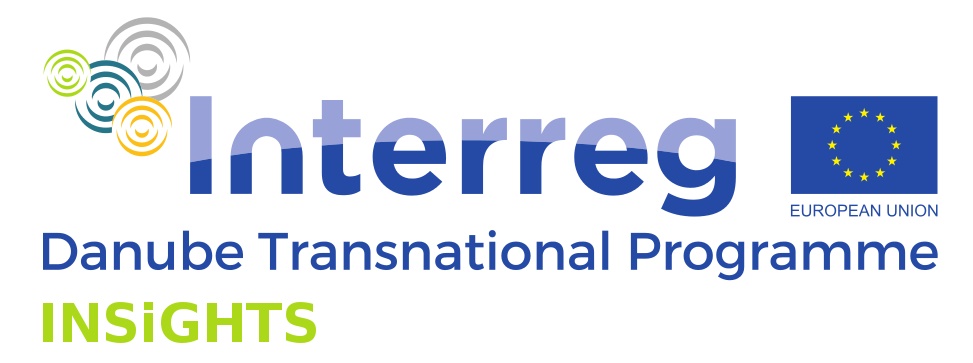 Helyzetelemzés
Társadalmi-kulturális és épített örökség

Épített örökség védelme
Gasztronómia
Promóció
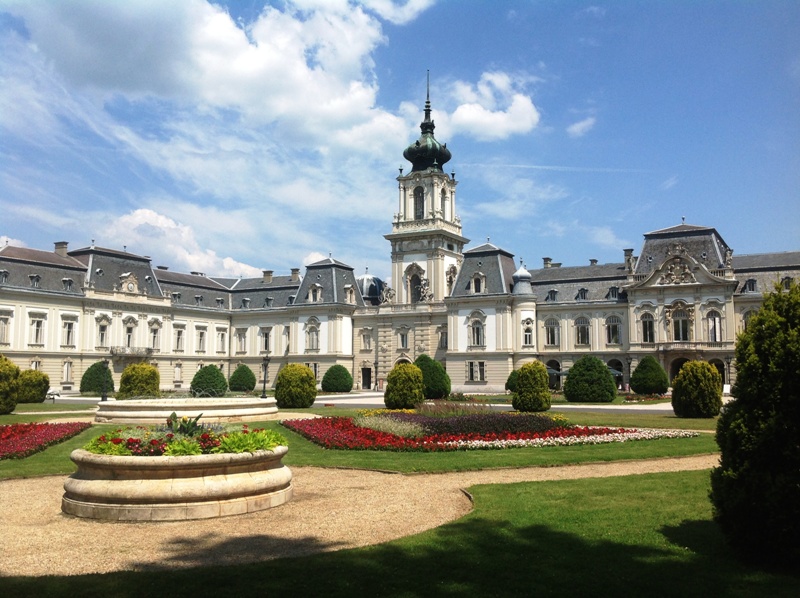 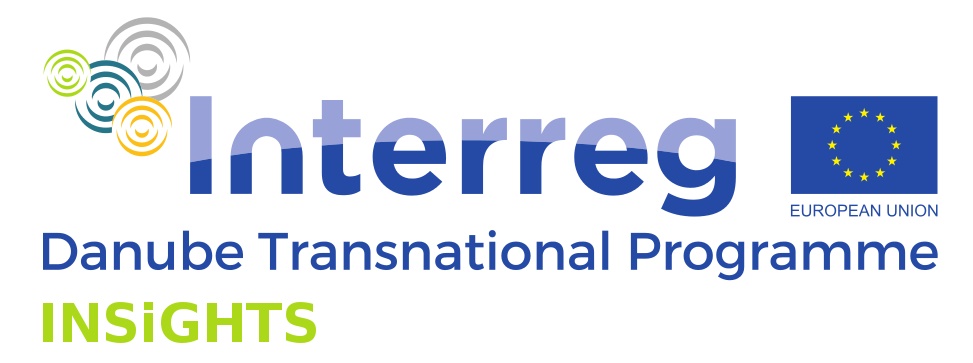 Helyzetelemzés
A vendégek tapasztalata és termékfejlesztés

Vendégelégedettség és ajánlás
Egyedi kínálat
Infrastruktúra
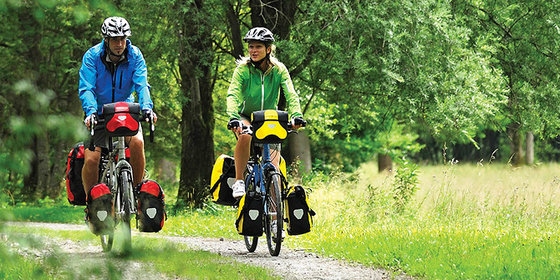 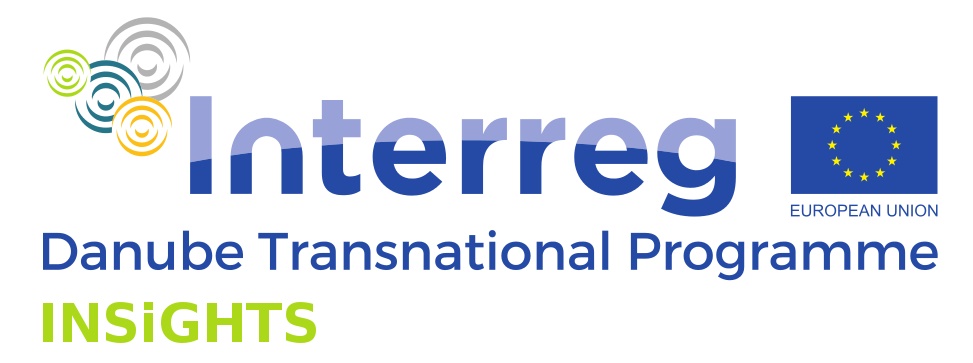 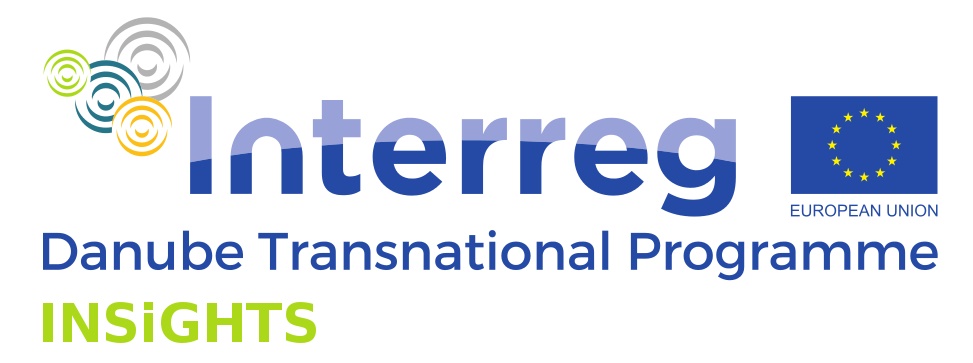